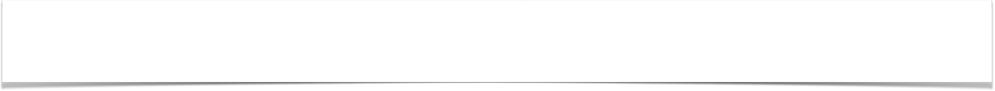 be holy in all your conduct
1 Peter 1:13-21
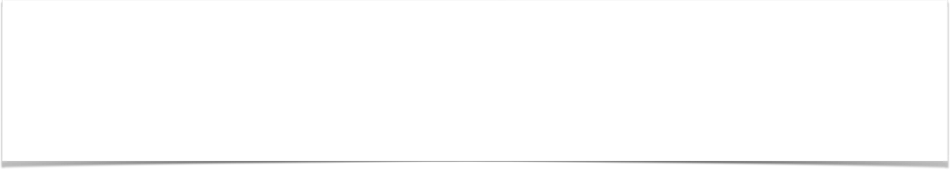 Our Living Hope
We are but “pilgrims” (vs. 1), implying there is a destination - a goal - a HOMELAND! — Heb 11:13-16
This HOMELAND is spoken of as a LIVING HOPE which Peter points to as a means of encouraging us to ENDURE — 1:6-9,13,13; 5:9-11
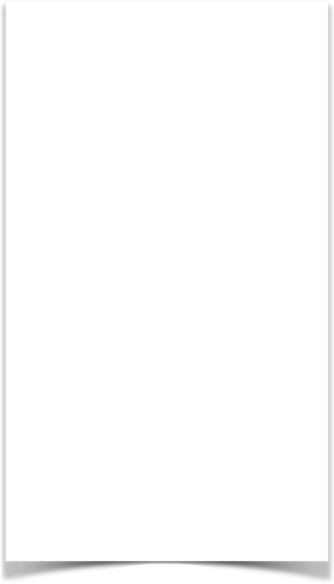 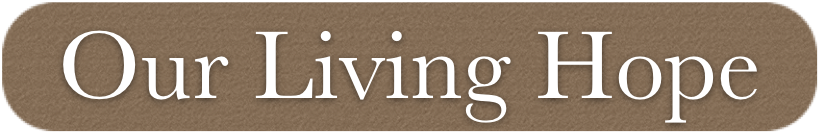 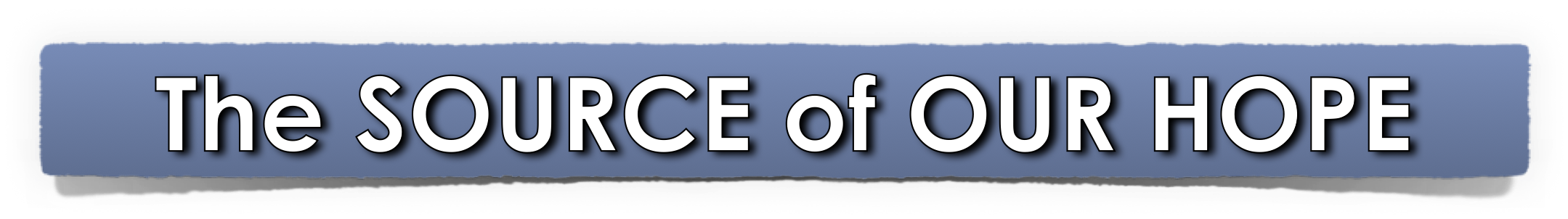 1 Peter 1:3 (NKJV)
3 Blessed be the God and Father of our Lord Jesus Christ, who according to His abundant mercy has begotten us again to a living hope through the resurrection of Jesus Christ from the dead,
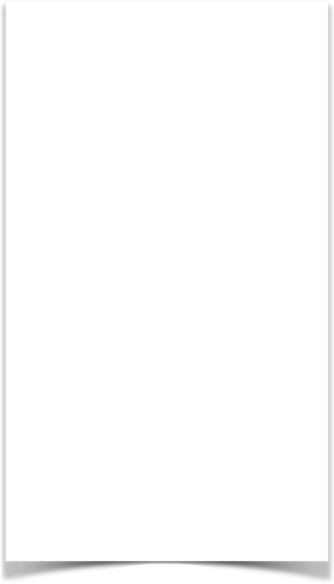 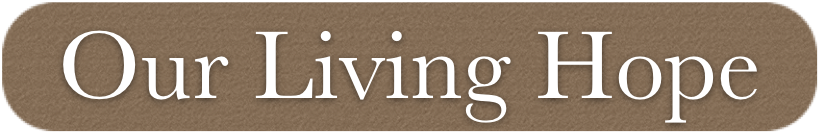 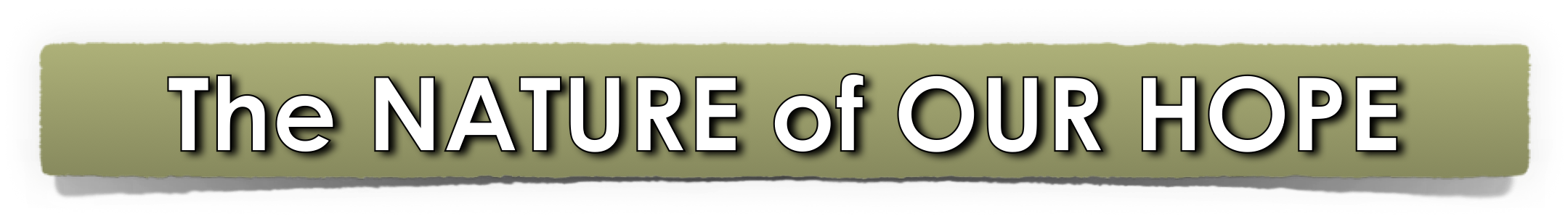 1 Peter 1:4 (NKJV) 
4 to an inheritance incorruptible and undefiled and that does not fade away, reserved in heaven for you,
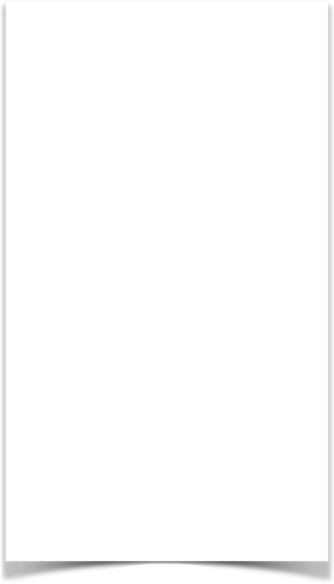 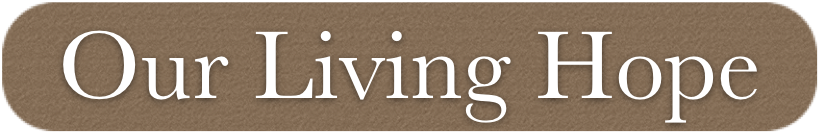 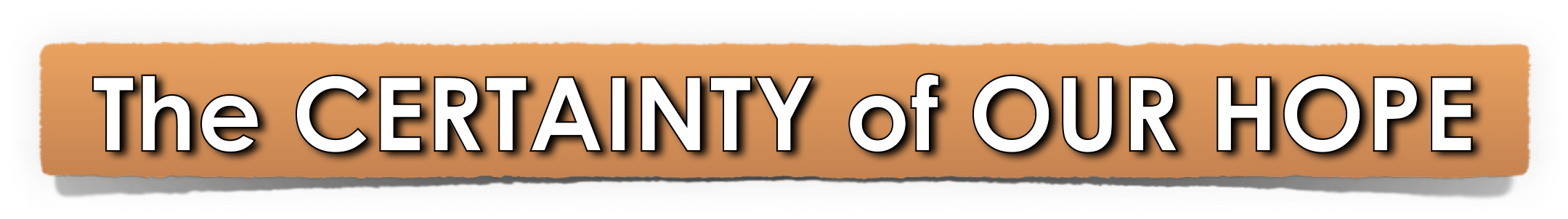 1 Peter 1:5 (NKJV)  
5 who are kept by the power of God through faith for salvation ready to be revealed in the last time
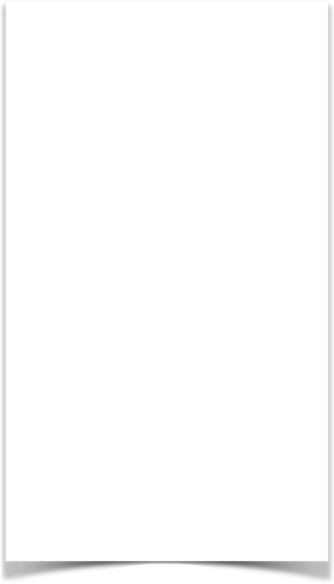 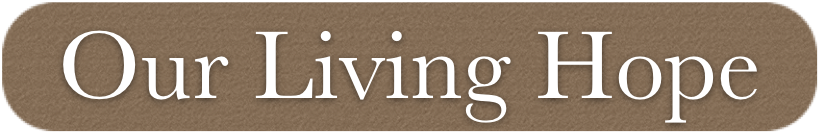 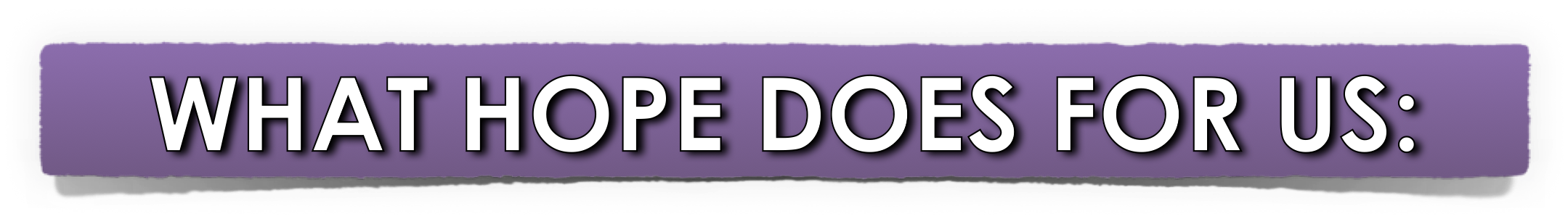 1 Peter 1:6–9 (NKJV)
6 In this you greatly rejoice, though now for a little while, if need be, you have been grieved by various trials, 7 that the genuineness of your faith, being much more precious than gold that perishes, though it is tested by fire, may be found to praise, honor, and glory at the revelation of Jesus Christ, 8 whom having not seen you love. Though now you do not see Him, yet believing, you rejoice with joy inexpressible and full of glory, 9 receiving the end of your faith—the salvation of your souls.
1 Peter 1:10–12
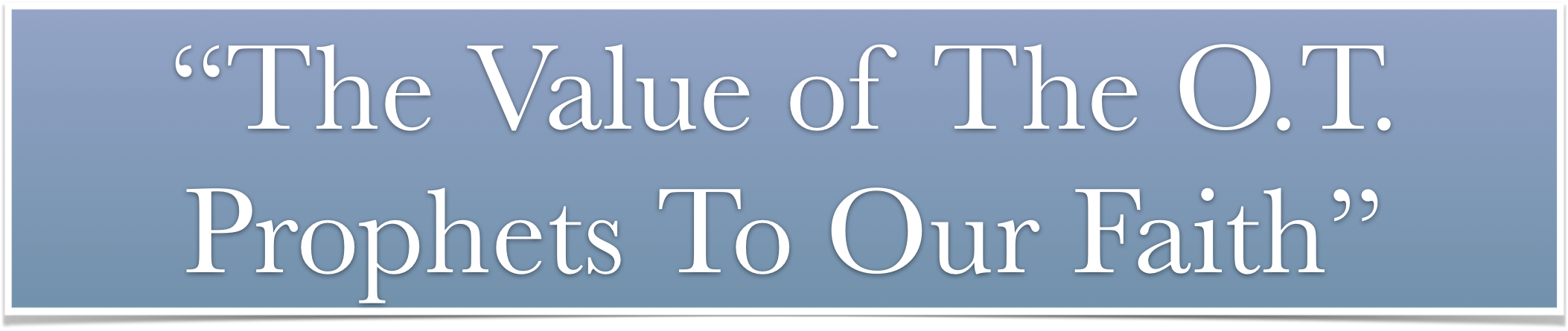 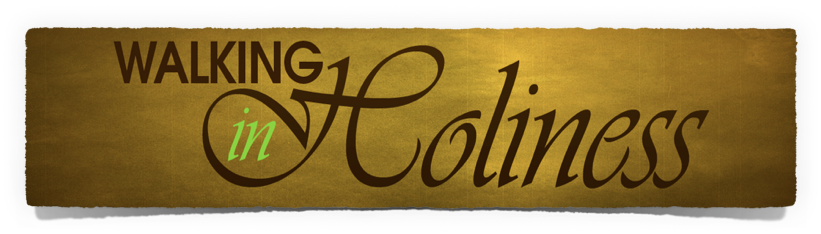 1 Peter 1:13–21
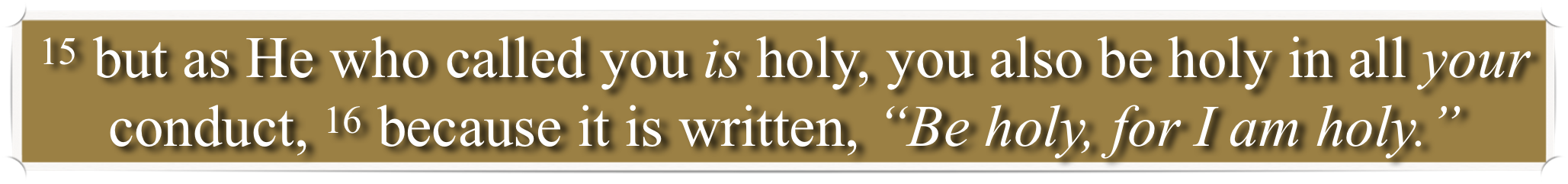 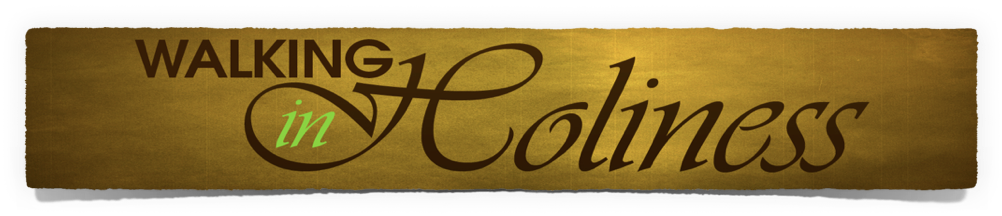 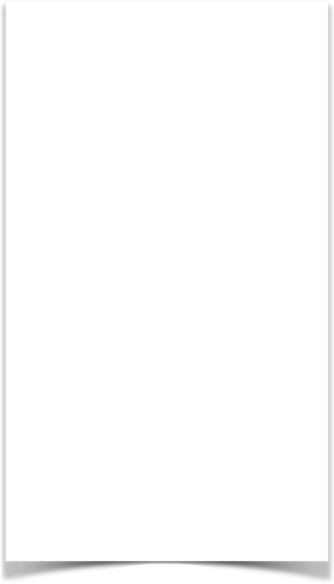 Since the “LIVING HOPE” to which we have been called is TRUE (1:3-12)
FOCUS our minds and actions so we may ATTAIN IT — (1:13)
TRUST God, LIVE an Obedient, Transformed & Holy Life (1:13-16)
Conduct Ourselves In Reverence & Godly Fear - (1:17)
HONOR the COST of our redemption by being HUMBLE, TRUSTING, OBEDIENT & THANKFUL - (1:18-21)
1 Peter 1:13–21 (NKJV) 
13 Therefore gird up the loins of your mind, be sober, and rest your hope fully upon the grace that is to be brought to you at the revelation of Jesus Christ; 14 as obedient children, not conforming yourselves to the former lusts, as in your ignorance; 15 but as He who called you is holy, you also be holy in all your conduct, 16 because it is written, “Be holy, for I am holy.” 17 And if you call on the Father, who without partiality judges according to each one’s work, conduct yourselves throughout the time of your stay here in fear;
1 Peter 1:13–21 (NKJV) 
18 knowing that you were not redeemed with corruptible things, like silver or gold, from your aimless conduct received by tradition from your fathers, 19 but with the precious blood of Christ, as of a lamb without blemish and without spot. 20 He indeed was foreordained before the foundation of the world, but was manifest in these last times for you 21 who through Him believe in God, who raised Him from the dead and gave Him glory, so that your faith and hope are in God.
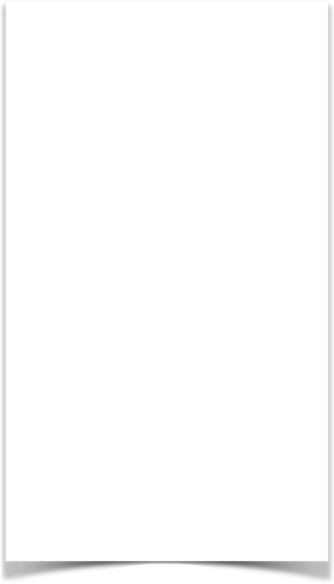 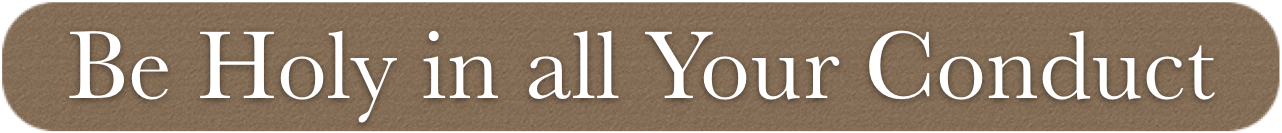 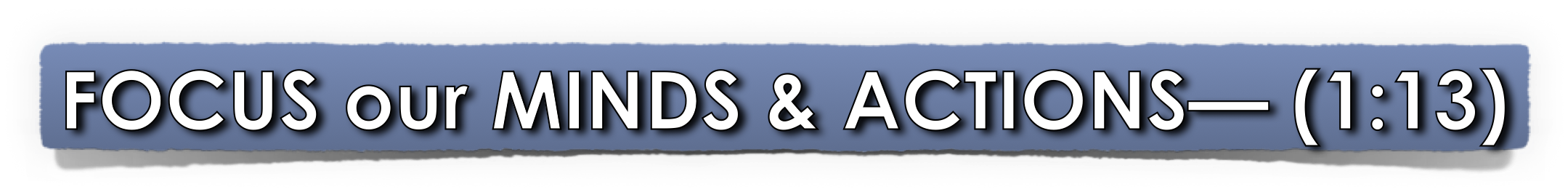 “Gird up the loins of your mind”  - Exhortation to Watchfulness / Preparedness / Busyness - Exodus 12:11; Luke 12:35; 17:8
Remove everything from our minds that may restrict or hinder us in our journey from where we are to the attainment of our HOPE! - Luke 8:14; 21:34,35; Eph 6:10-18; Heb 12:1-3
Be ready to act - Eph 2:10; Tit 2:15
1 Peter 1:13 (NKJV) 
13 Therefore gird up the loins of your mind, be sober, and rest your hope fully upon the grace that is to be brought to you at the revelation of Jesus Christ;
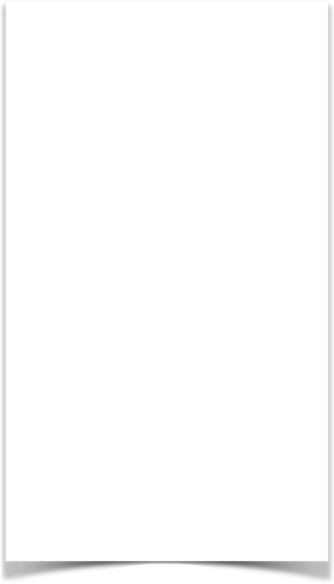 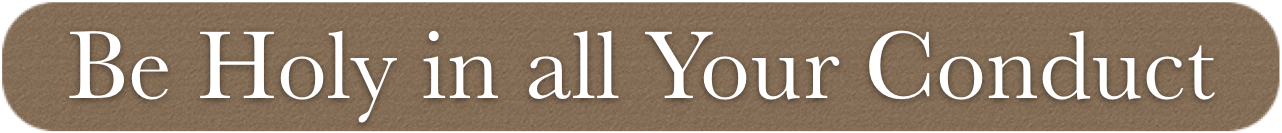 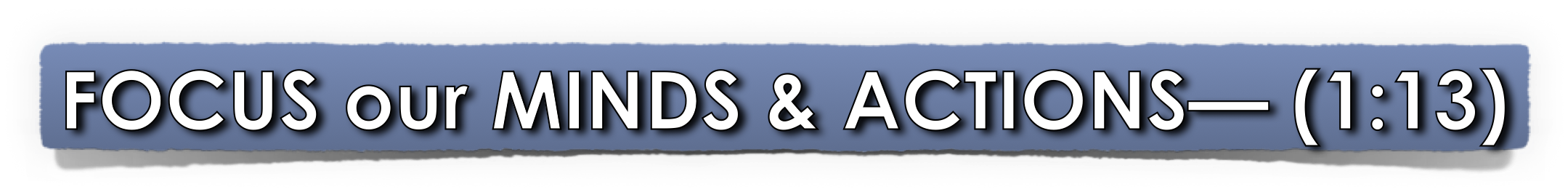 “Be sober”  - Exhortation to be “Be self-controlled” (4:7; 5:8; 1 Thes. 5:6, 8).
(nēphontes) "to be calm and collected in spirit, to be temperate, dispassionate, circumspect" - (Eph 5:15-18; Rom 13:13) 
Rather than being controlled by outside circumstances or internal emotions, believers should trust in and follow God’s word - (1:22-2:2; Eph 5:8-18; 2 Tim 3:10-17)
1 Peter 1:13 (NKJV) 
13 Therefore gird up the loins of your mind, be sober, and rest your hope fully upon the grace that is to be brought to you at the revelation of Jesus Christ;
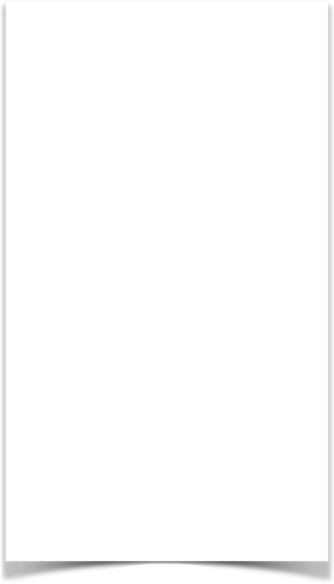 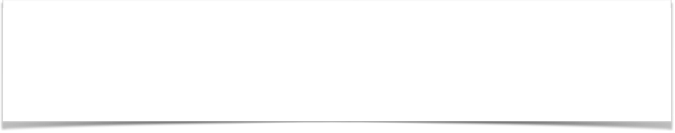 RESTING OUR HOPE UPON GRACE IS ACTIVE, NOT PASSIVE!
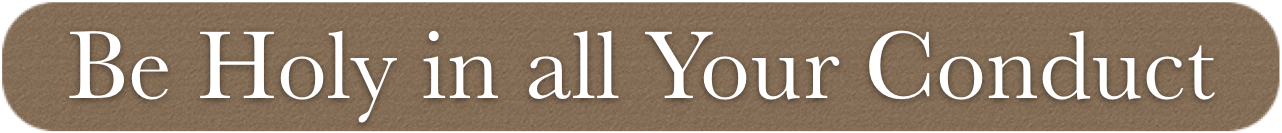 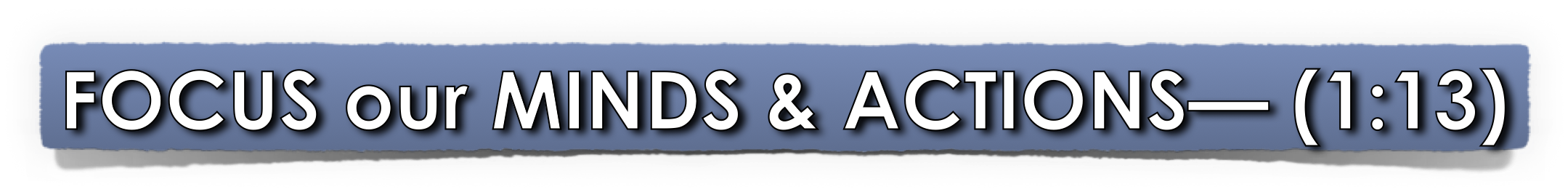 “rest your hope fully upon the grace that is to be brought to you”  - the main point of this verse - Set our hope on the unmerited favor we will receive when Jesus comes again! 
“Inheritance reserved in heaven" - 1:4
"Salvation ready to be revealed" - 1:5
"Praise, honor, and glory" - 1:7
"End of your faith - salvation" - 1:9
1 Peter 1:13 (NKJV) 
13 Therefore gird up the loins of your mind, be sober, and rest your hope fully upon the grace that is to be brought to you at the revelation of Jesus Christ;
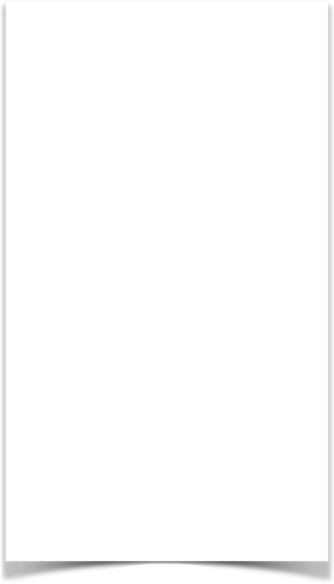 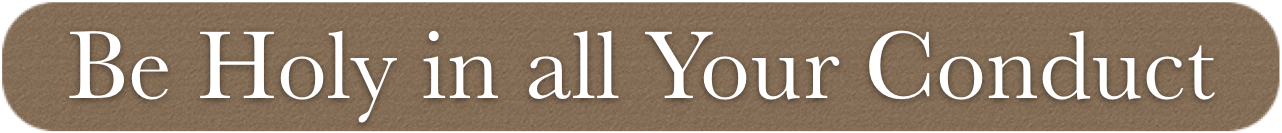 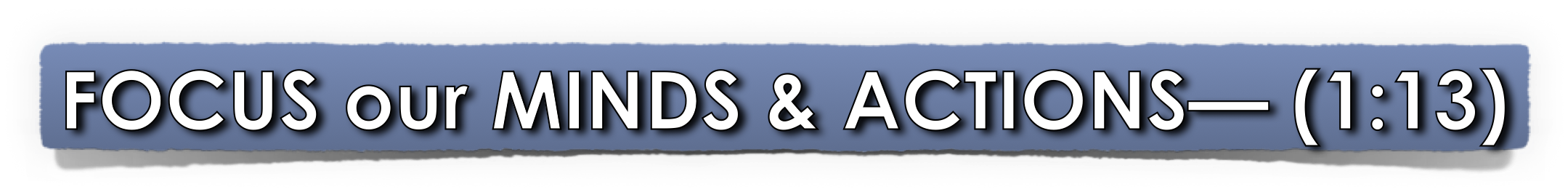 A determined commitment of the mind is essential to the fortification of our hope — (cf. 2 Pet. 1:5-12)
Strengthening our hope is essential to enduring the trials of life & living joyful, victorious lives as Christians! — (Acts 14:22; Rom. 8:17; 2 Tim. 2:12; 3:12)
1 Peter 1:13 (NKJV) 
13 Therefore gird up the loins of your mind, be sober, and rest your hope fully upon the grace that is to be brought to you at the revelation of Jesus Christ;
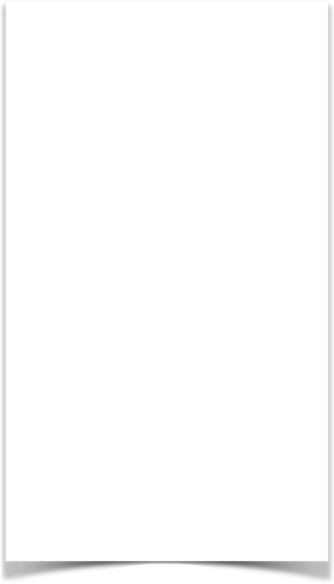 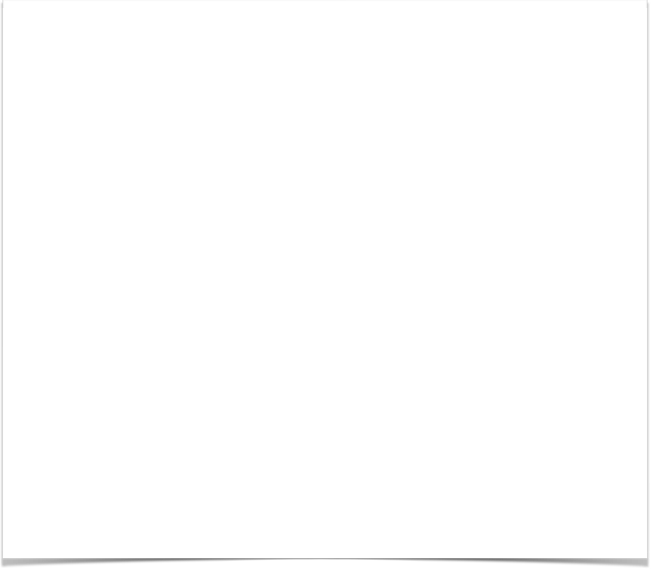 To remain faithful to the Lord, we need to Free our minds of those things which would weaken our faith, divert our focus from our goal, and hinder us from being more serious about the kind of lives our Heavenly Father would have us live and the work He has given to us!
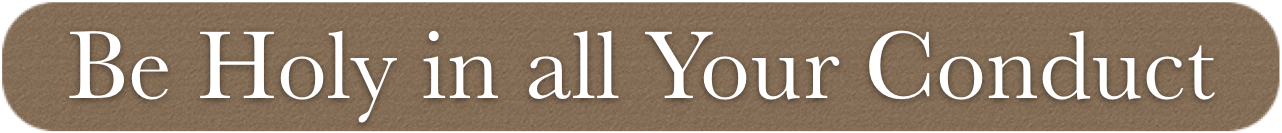 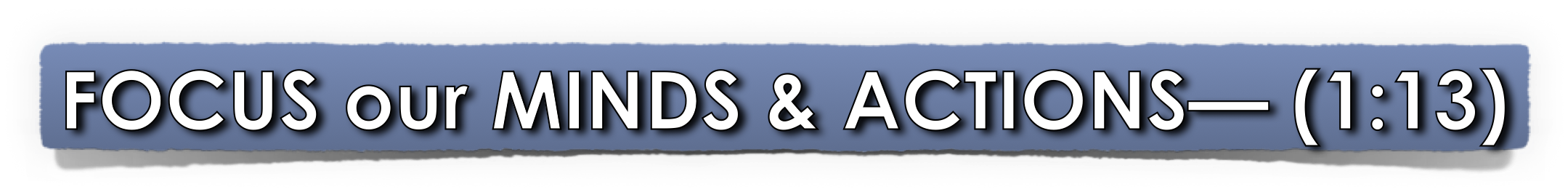 1 Peter 1:13 (NKJV) 
13 Therefore gird up the loins of your mind, be sober, and rest your hope fully upon the grace that is to be brought to you at the revelation of Jesus Christ;
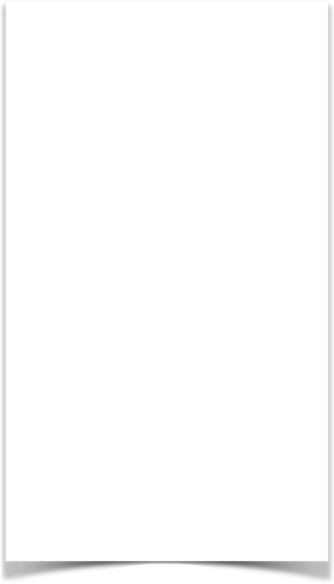 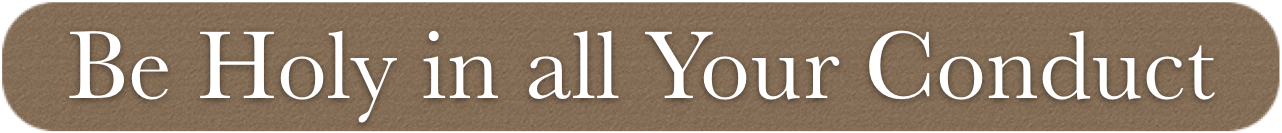 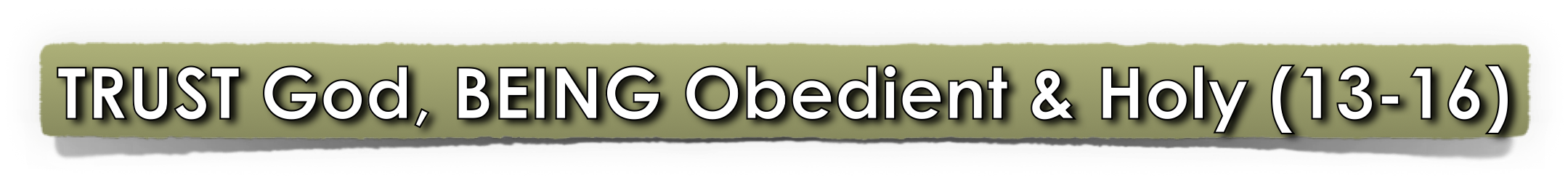 We “Set Our Hope” upon God’s grace by having faith enough to obey Him
We obey God only by obeying His Son - Mt 17:5; Dt 18:19; Ac 3:22,23; Heb 1:1,2; Col 3:17
Obedience is essential to our salvation - disobedience will result in eternal condemnation, (no hope) - Heb 5:8,9; Ro 2:5-10; 2 Thes 1:7-9; Ep 5:6; Jn 3:36; 1 Pet 4:17
1 Peter 1:14–15 (NKJV) 
 14 as obedient children, not conforming yourselves to the former lusts, as in your ignorance; 15 but as He who called you is holy, you also be holy in all your conduct,
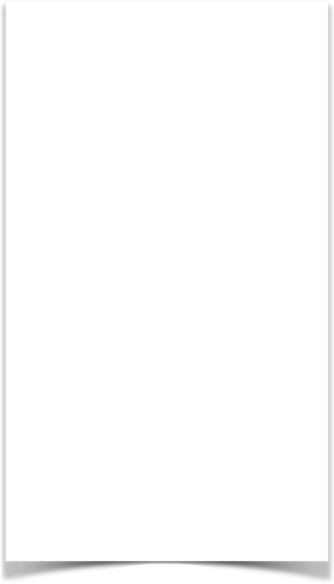 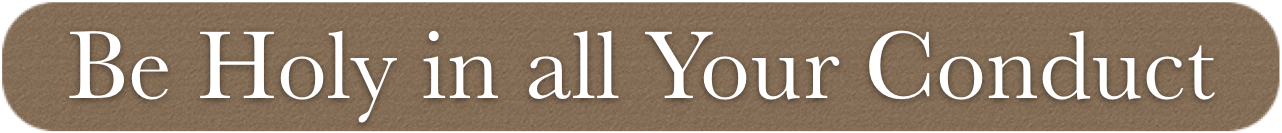 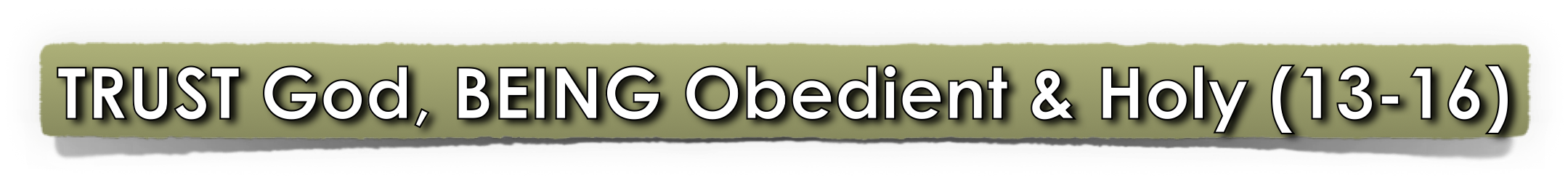 We “Set Our Hope” upon God’s grace by having faith enough to obey Him
Obedient children (τέκνα ὑπακοῆς). (lit., “children of obedience”) mold their character after the pattern of Him who had called them - Ep 5:1 
Our obedience MUST extend deeper than our deeds - Even to every thought - 2 Cor 10:5; Mat 5:27-30; Is 55:7; 59:7; Jer 4:14; Mat 15:19; Col. 3:1-3
1 Peter 1:14–15 (NKJV) 
 14 as obedient children, not conforming yourselves to the former lusts, as in your ignorance; 15 but as He who called you is holy, you also be holy in all your conduct,
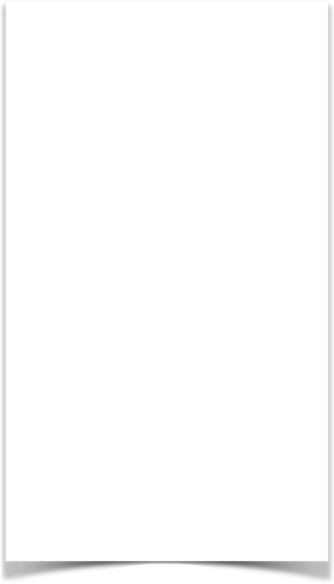 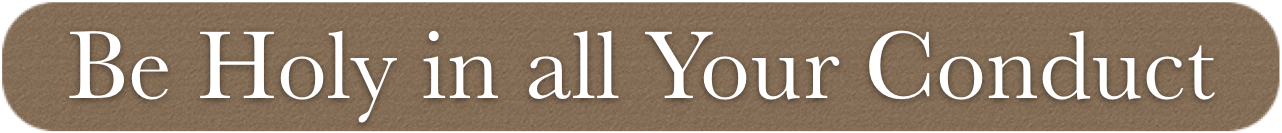 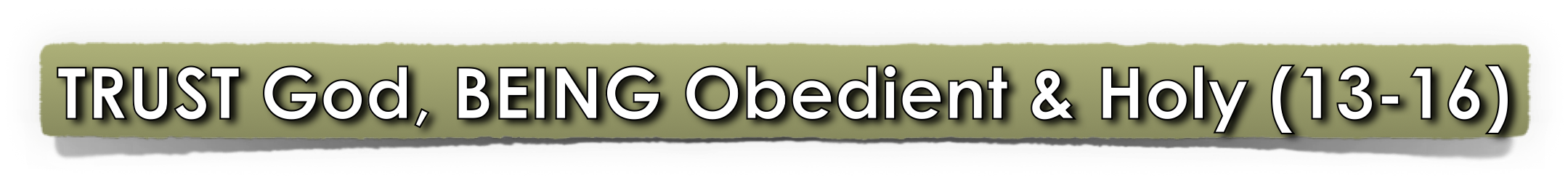 Negatively: “Not conforming yourselves to” (also used in Rom. 12:2) the evil desires of their past sinful lives (Eph. 2:3; Titus 3:1,2), when they were ignorant of God (cf. Eph. 4:18). 
Do not revert back to your sinful habits, mannerisms, dress, and speech, which you did before you became Christians through the knowledge of the truth. (2 Peter 2:20-22; Hos 4:6)
1 Peter 1:14–15 (NKJV) 
 14 as obedient children, not conforming yourselves to the former lusts, as in your ignorance; 15 but as He who called you is holy, you also be holy in all your conduct,
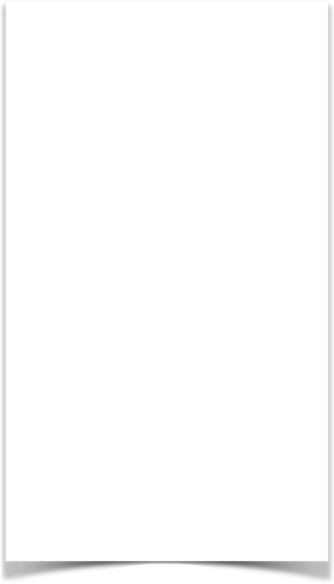 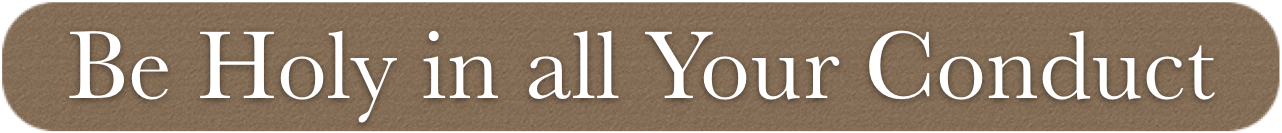 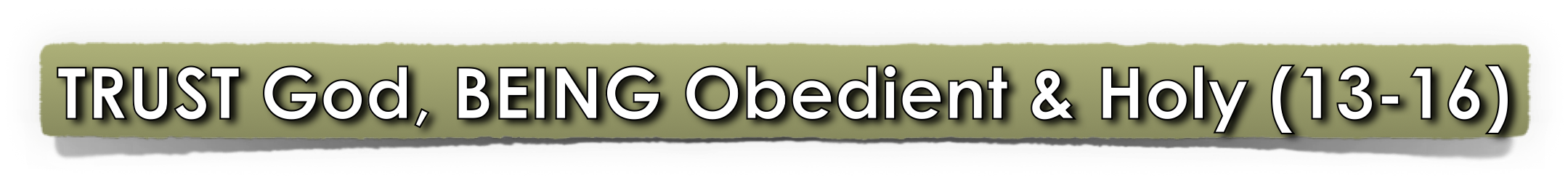 We are called by God, Who is holy, to be like Him - vs. 16; 2:9; 1 Thes 4:3-7; Eph 5:1-7;  Lev 11:44; 19:2; 20:7; Amos 3:3. 
To be "holy" means that we are "set apart" from sin and dedicated to God - 2 Cor. 6:14-7:1; Rom 12:1-3
We are commanded to be holy, i.e., to be obedient - Tit 2:11-14; 2 Cor 7:1; Heb 12:14
1 Peter 1:14–15 (NKJV) 
 14 as obedient children, not conforming yourselves to the former lusts, as in your ignorance; 15 but as He who called you is holy, you also be holy in all your conduct,
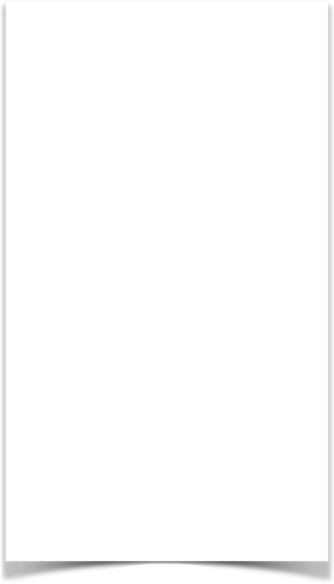 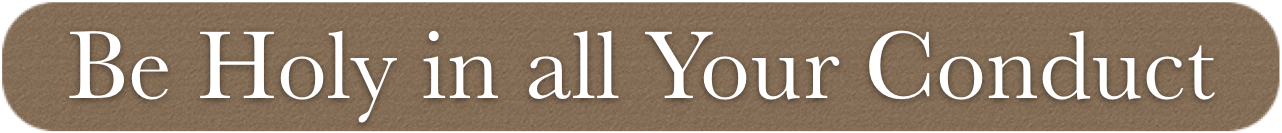 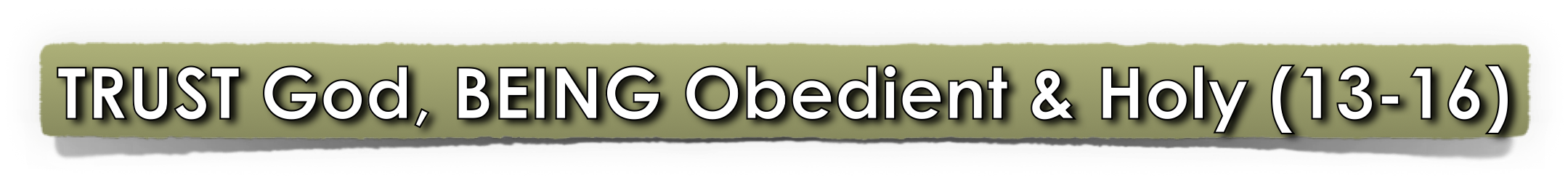 Our daily life, our entire conduct is to be "set apart" in service to the Lord - Rom 12:1; 2 Cor 6:14-7:1; 1 Jn 3:1-3 
Can it be said of our lives, that we are holy in all our thoughts, words and deeds?
1 Peter 1:14–15 (NKJV) 
 14 as obedient children, not conforming yourselves to the former lusts, as in your ignorance; 15 but as He who called you is holy, you also be holy in all your conduct,
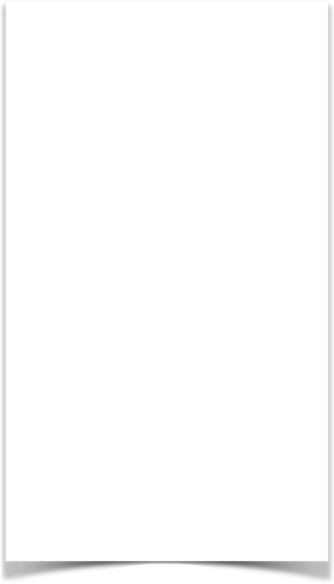 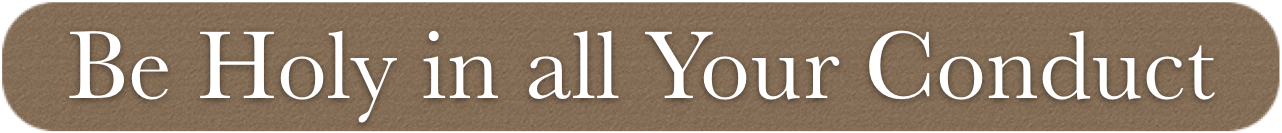 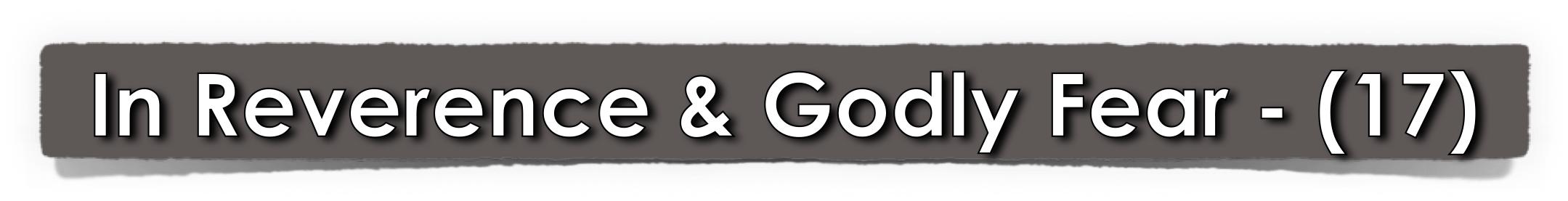 The HOLY nature and JUST character of God demands His judgment be IMPARTIAL.  - Rom 2:5-11; Col 3:25; Dt 10:17; Acts 10:34
Our right to call God Father is dependent on our obeying Him in reverent fear. - Phili 2:12; Ps 2:11; Isa 66:2,5; Heb 4:1; 12:28,29; Mat 10:28
1 Peter 1:17 (NKJV) 
17 And if you call on the Father, who without partiality judges according to each one’s work, conduct yourselves throughout the time of your stay here in fear;
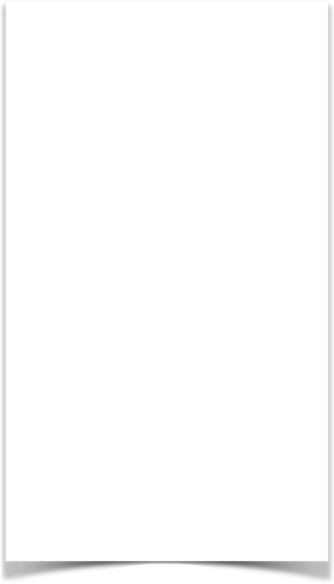 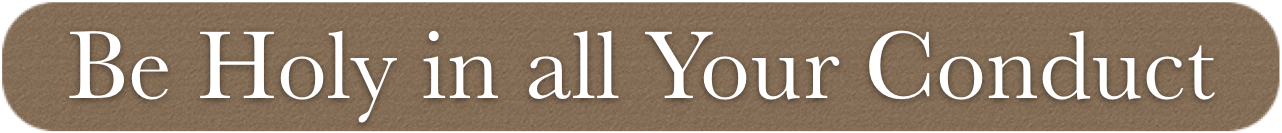 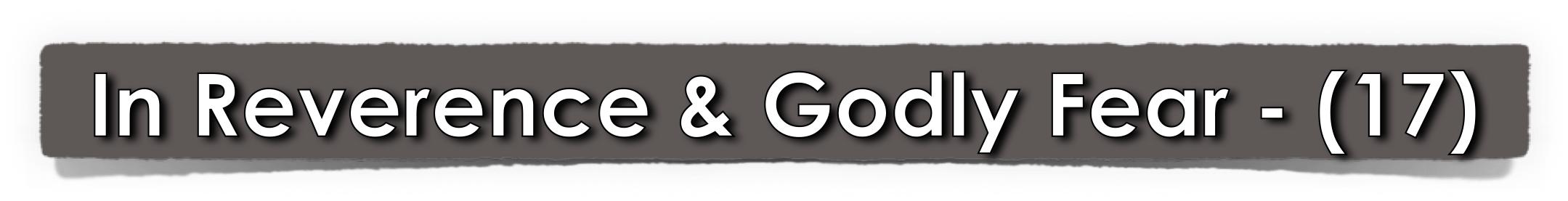 “Reverent fear” is evidenced by a tender conscience, a watchfulness against temptation, and avoiding things that would displease God. - 2:11; Prov 14:16; 28:14; 
We are to live according to God's absolute standards, in contrast to the world’s shifting, situational ethics - 1 Pet 1:24,25; Ps 119:89
1 Peter 1:17 (NKJV) 
17 And if you call on the Father, who without partiality judges according to each one’s work, conduct yourselves throughout the time of your stay here in fear;
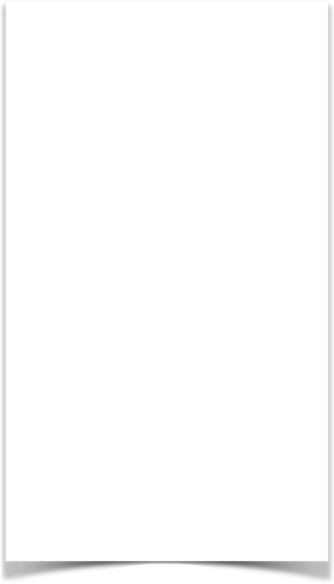 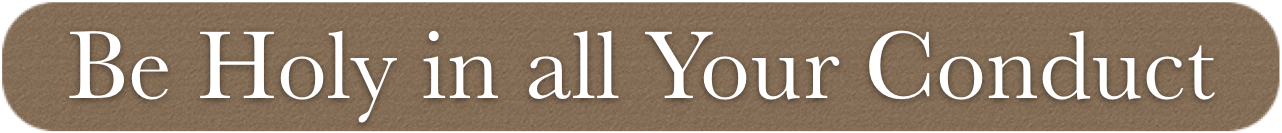 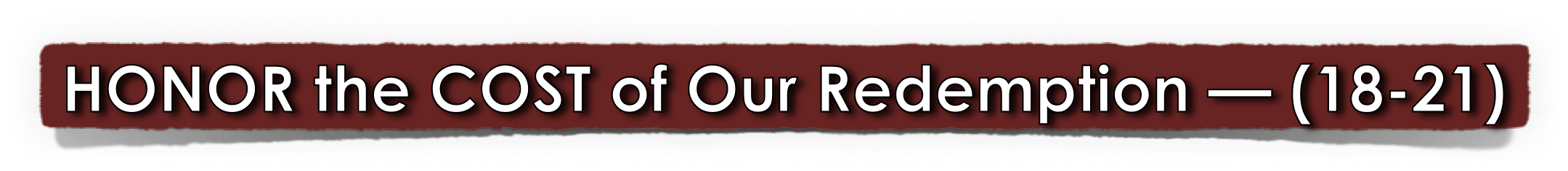 Another motive to reverential, vigilant fear of displeasing God, recognizing & appreciating the costly price of our redemption from sin. 
Gold and silver, being liable to corruption themselves, can free no one from the bondage of sin & death - Rom 6:23; Psalm 49:7,8
1 Peter 1:18 (NKJV) 
18 knowing that you were not redeemed with corruptible things, like silver or gold, from your aimless conduct received by tradition from your fathers,
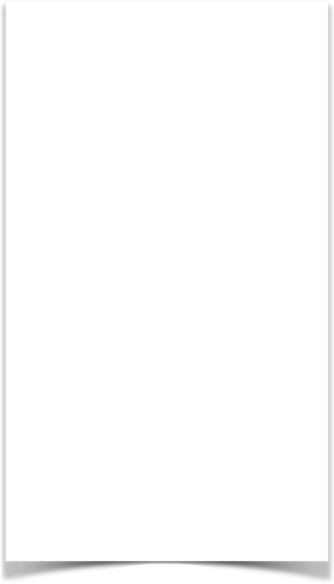 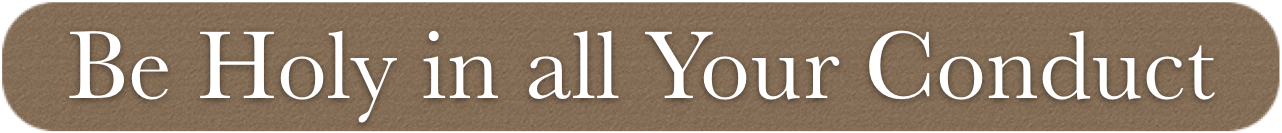 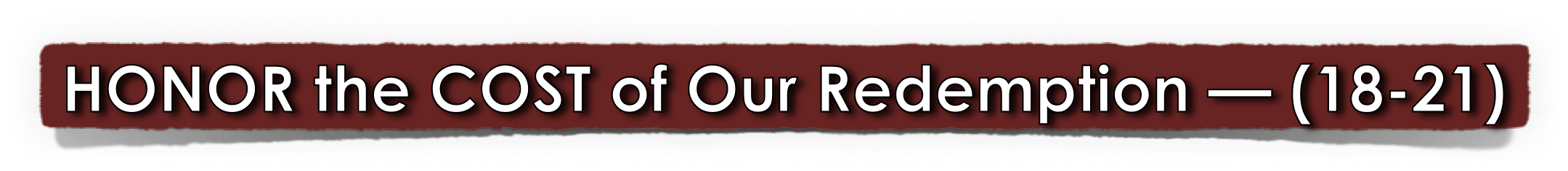 We are redeemed by the precious blood of Christ - Mat. 20:28; 26:28; Ac. 20:28; Ep. 1:7; Col. 1:14; He. 9:12–14; Rev 1:5; 5:9
Christ was sinless, uniquely qualified as “the Lamb of God, who takes away the sin of the world” - John 1:29; cf. Heb. 9:14.
1 Peter 1:19 (NKJV) 
19 but with the precious blood of Christ, as of a lamb without blemish and without spot.
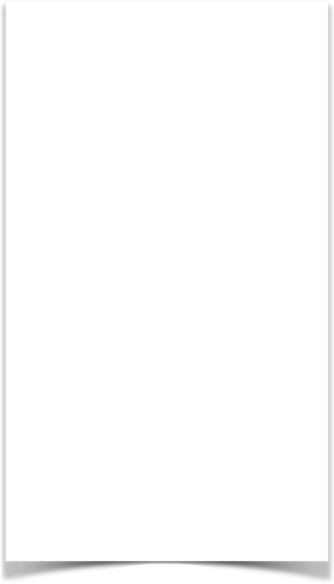 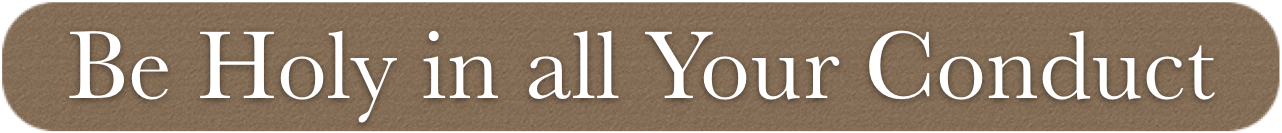 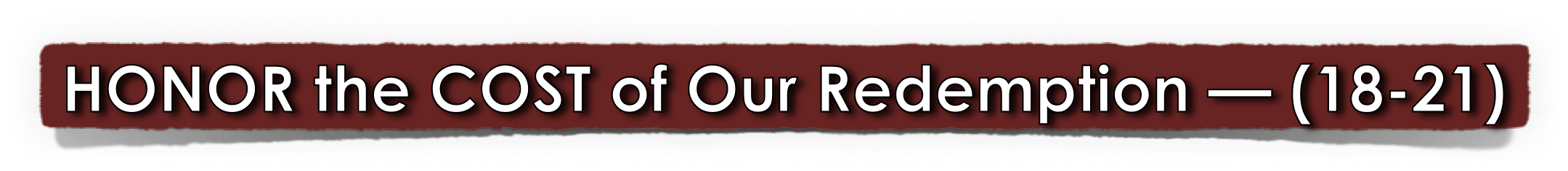 One who esteems & appreciates the sacrifice of Jesus will live an obedient, reverential, holy life - 2:4,6,7; 2 Cor. 10:14,15
What then would a life of disobedience & irreverence manifest? And what will be the end of such a life? - cf. He 10:26-31
1 Peter 1:19 (NKJV) 
19 but with the precious blood of Christ, as of a lamb without blemish and without spot.
1 Peter 1:13–21 (NKJV)
20 He indeed was foreordained before the foundation of the world, but was manifest in these last times for you 21 who through Him believe in God, who raised Him from the dead and gave Him glory, so that your faith and hope are in God.
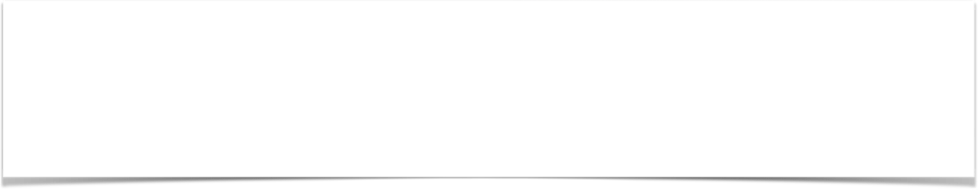 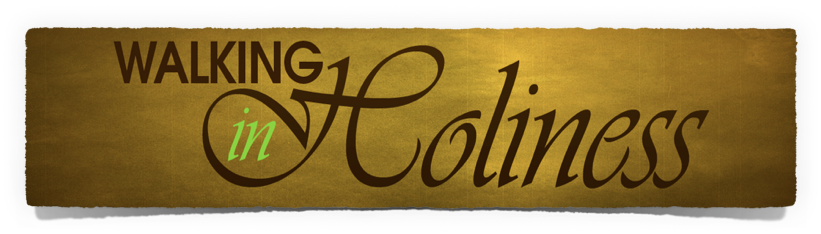 Have You Been Born Again To A Living Hope? (1:3,22,23)
1 Peter 1:13–21
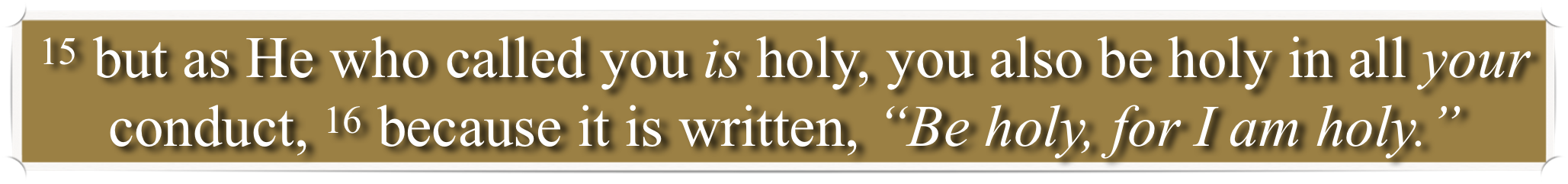 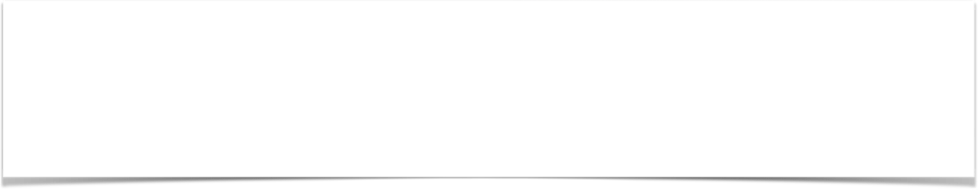 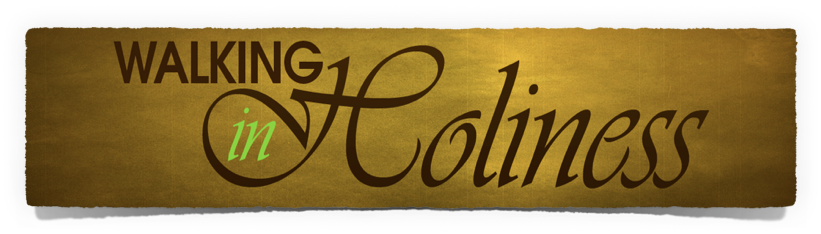 Does Your Conduct Reflect It?
Purposeful / Obedient / Holy / Reverential / Appreciative
1 Peter 1:13–21
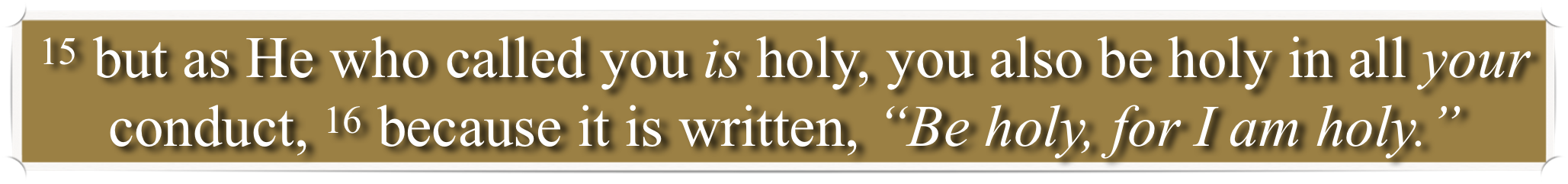 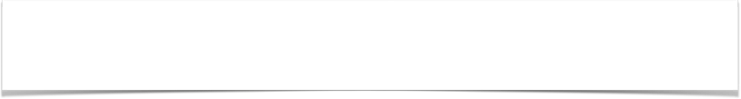 Lesson Four: “Be Holy”
Charts by Don McClain
Preached December 29, 2019
West 65th Street church of Christ - P.O. Box 190062 - Little Rock AR 72219 - Phone — 501-568-1062 — Email – donmcclain@sbcglobal.net  
Prepared using Keynote / More Keynote, PPT & Audio Sermons:
www.w65stchurchofchrist.com
2 Corinthians 6:14–7:1 (NKJV) 
14 Do not be unequally yoked together with unbelievers. For what fellowship has righteousness with lawlessness? And what communion has light with darkness? 15 And what accord has Christ with Belial? Or what part has a believer with an unbeliever? 16 And what agreement has the temple of God with idols? For you are the temple of the living God. As God has said: “I will dwell in them And walk among them. I will be their God, And they shall be My people.”
2 Corinthians 6:14–7:1 (NKJV) 
17 Therefore “Come out from among them And be separate, says the Lord. Do not touch what is unclean, And I will receive you.” 18 “I will be a Father to you, and you shall be My sons and daughters, says the Lord Almighty.” 1 Therefore, having these promises, beloved, let us cleanse ourselves from all filthiness of the flesh and spirit, perfecting holiness in the fear of God.